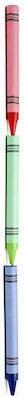 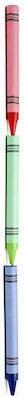 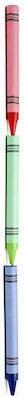 পাঠটি শ্রেণিকক্ষে উপস্থাপনের প্রয়োজনীয় পরামর্শ ও দিক-নির্দেশনা Slide Note এ দেয়া আছে। উপস্থাপনের পূর্বে সম্মানিত শিক্ষকগণ 'স্লাইড-নোটগুলো' দেখে পাঠ্য বইয়ের সাথে মিলিয়ে নিতে পারেন এবং পাঠটি উপস্থাপন শুরু করতে পারেন।
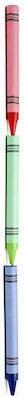 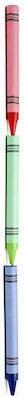 স্বাগতম
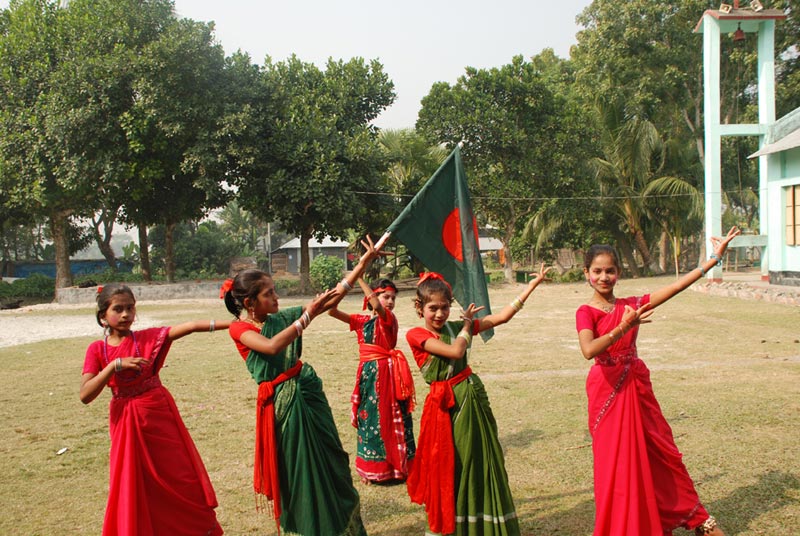 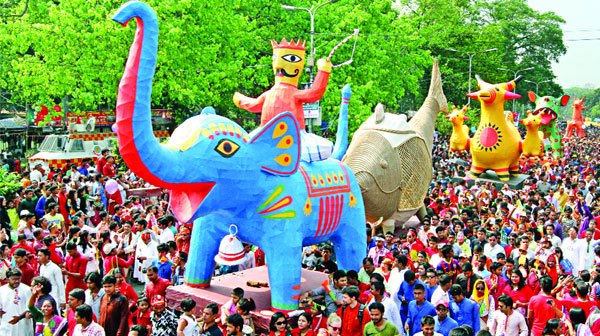 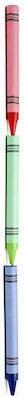 শিক্ষার্থীবৃন্দ
[Speaker Notes: ছবিটি শিক্ষার্থীদের মাঝে আবহ তৈরীতে সহায়তা করে মুল পাঠের দিকে ধাবিত করবে আশা করছি]
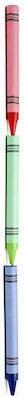 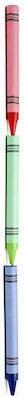 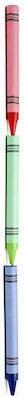 পরিচিতি
পাঠ পরিচিতি
শ্রেণি: যষ্ঠ
বাংলাদেশ ও বিশ্বপরিচয়
শিক্ষক পরিচিতি
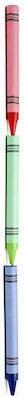 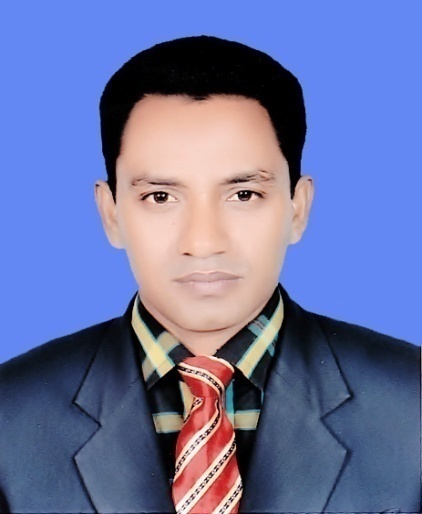 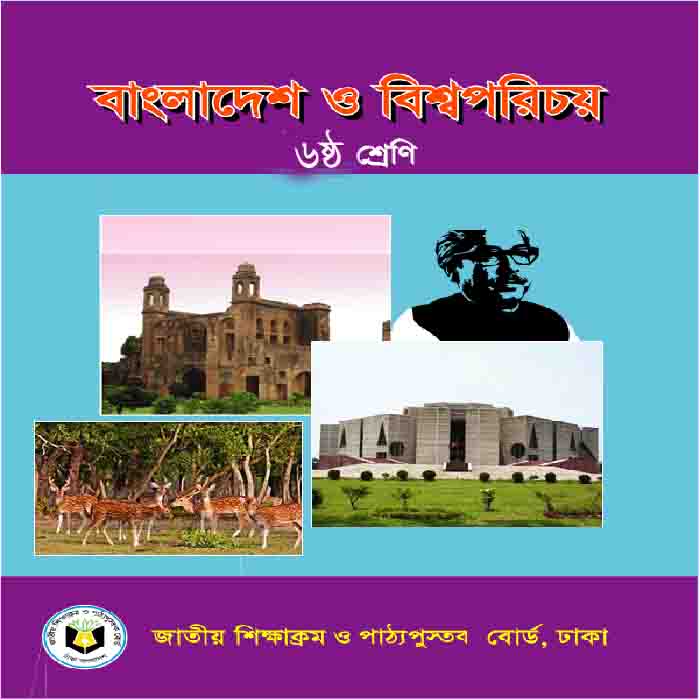 মো: শরিফুল ইসলাম
সহকারী শিক্ষক (কম্পিউটার)
জাহানারা কাঞ্চন স্মৃতি উচ্চ বিদ্যালয়
সুজানগর, পাবনা।
ই-মেইল md.sharifulislam11@yahoo.com
 মোবাইল নং- ০১৭৪৩৯২৭৭৮৮
[Speaker Notes: নিজ বিদ্যালয়ে উপস্থাপনের ক্ষেত্রে এই স্লাইডটি হাইড করে রাখুন]
ছবি গুলো লক্ষ্য কর এবং চিন্তা করে বলো
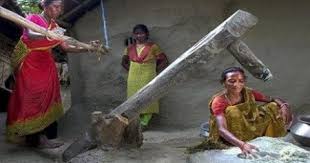 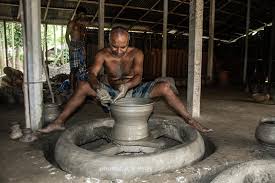 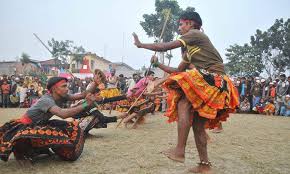 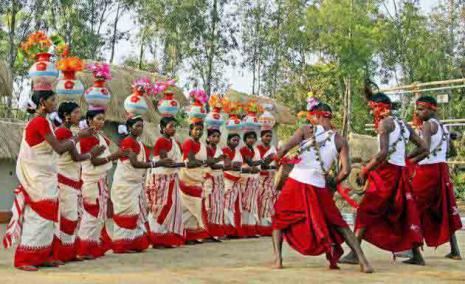 [Speaker Notes: ছবিগুলোতে কী দেখা যাচ্ছে? উত্তর আসতে পারে ঢেকিতে ধান ভানা, আদিবাসী নৃত্য, মাটির বাসন তৈরি ও লাঠি খেলা । তারপর আবার প্রশ্ন করা যেতে পারে- এগুলোকে একত্রে কী বলা যায়।]
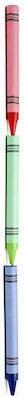 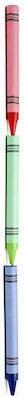 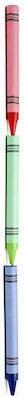 এসো একটি ভিডিও দেখি
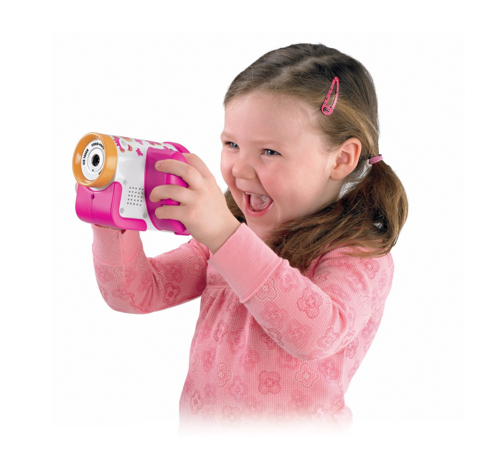 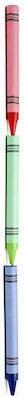 [Speaker Notes: বিষয়টিকে আরো সহজ করতে ভিডিও প্রদর্শন করুন]
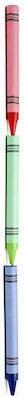 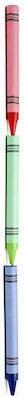 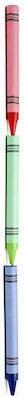 আমাদের আজকের বিষয়
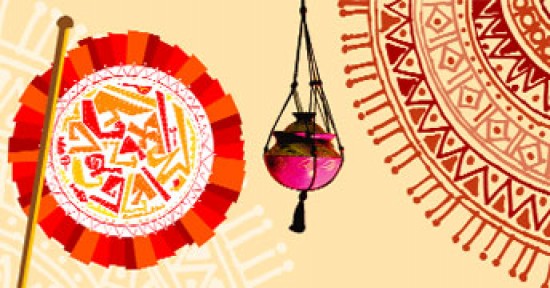 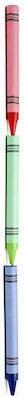 বাংলাদেশের সংস্কৃতির উপাদান
[Speaker Notes: স্লাইডটি প্রদর্শন করে পাঠ শিরোনাম বোর্ডে লিখে দিতে পারেন-]
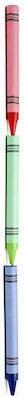 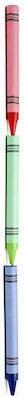 শিখনফল
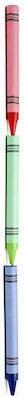 এই পাঠ শেষে শিক্ষার্থীরা
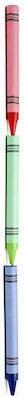 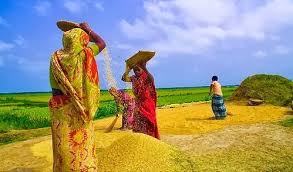 বাংলাদেশের সংস্কৃতির উপাদান ব্যাখ্যা করতে পারবে।
[Speaker Notes: এই স্লাইডটি শ্রেণিকক্ষে উপস্থাপনের প্রয়োজন না হলে হাইড রাখা যেতে পারে-]
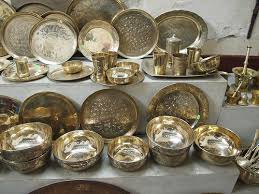 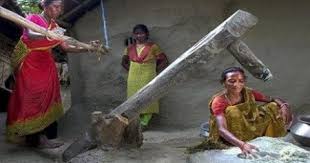 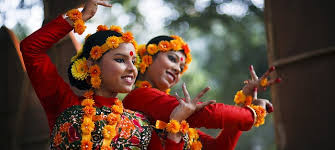 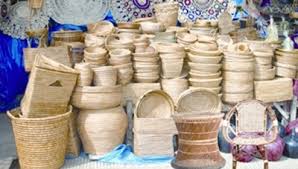 মানুষ যেভাবে জীবন যাপন করে, যেসব জিনিস ব্যবহার করে, যেসব আচার-অনুষ্ঠান পালন করে এবং যা কিছু সৃষ্টি করে সব কিছু নিয়েই তার সংস্কৃতি।
[Speaker Notes: ছবিগুলো দেখিয়ে সংস্কৃতির পরিচয় দেয়া যেতে পারে-]
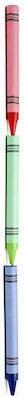 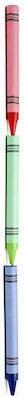 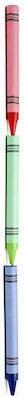 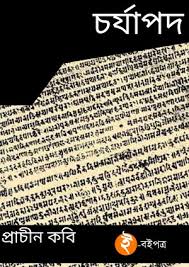 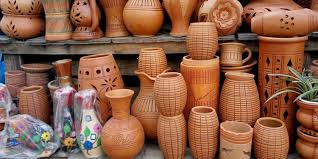 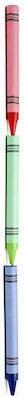 সংস্কৃতির উপাদান দুই প্রকার
[Speaker Notes: ছবিগুলো দেখিয়ে সংস্কৃতির উপাদানের প্রকার ব্যাখ্যা করা যেতে পারে]
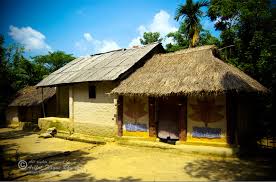 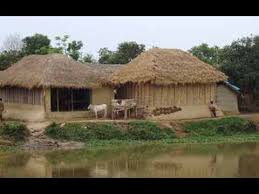 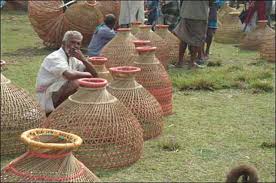 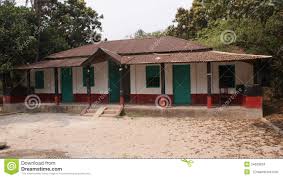 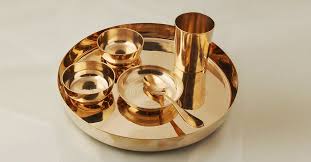 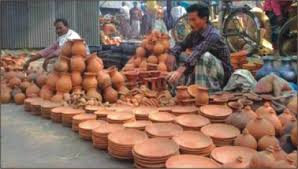 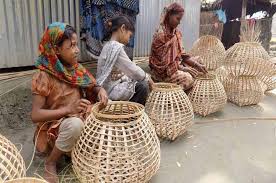 ঘড়বাড়ি
আসবাবপত্র
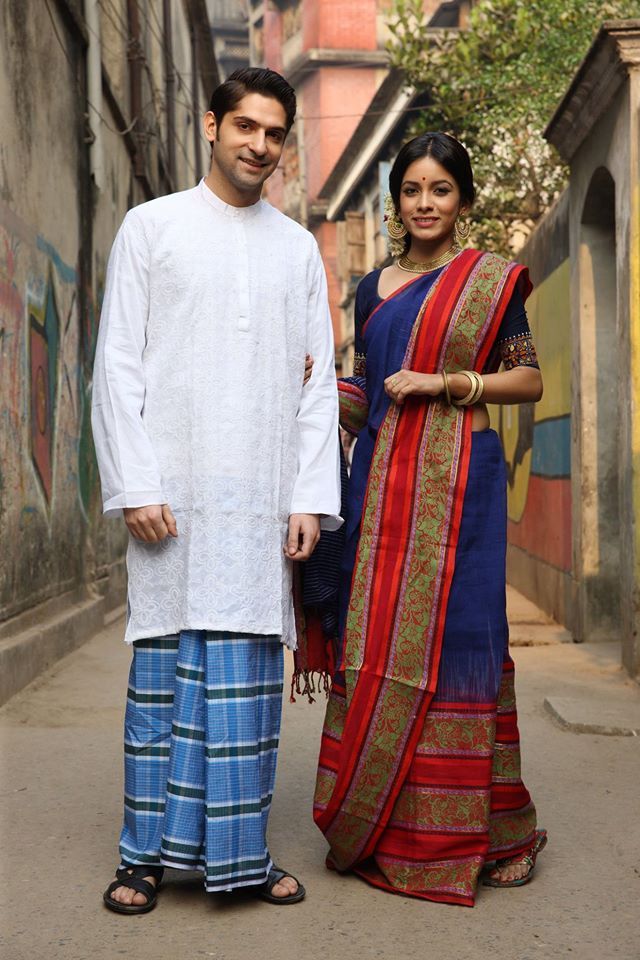 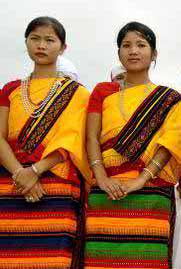 পোশাক
[Speaker Notes: ছবিগুলো দেখিয়ে প্রশ্ন ও উত্তরের মাধ্যমে সংস্কৃতির বস্তুগত বা দৃশ্যমান উপকরন ব্যখ্যা করা যেতে পারে]
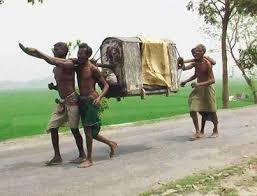 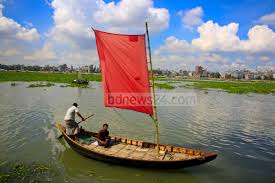 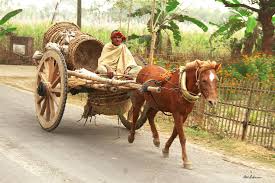 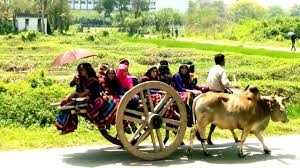 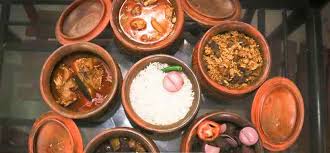 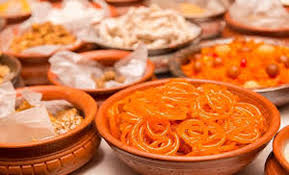 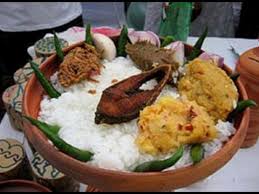 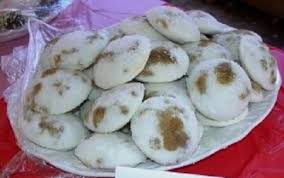 যানবাহন
খাবার
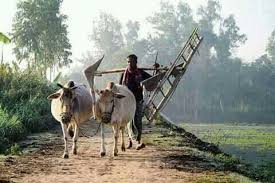 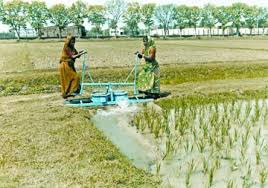 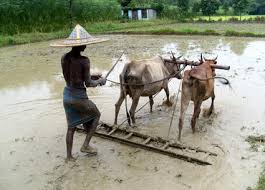 চাষাবাদের উপকরন
[Speaker Notes: ছবিগুলো দেখিয়ে প্রশ্ন ও উত্তরের মাধ্যমে সংস্কৃতির বস্তুগত বা দৃশ্যমান উপকরন ব্যখ্যা করা যেতে পারে]
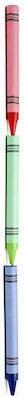 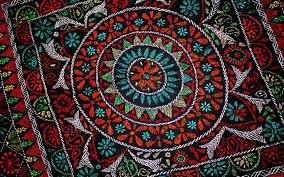 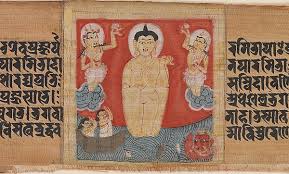 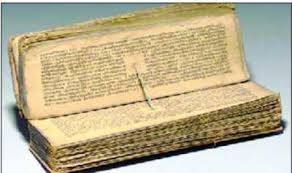 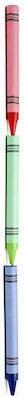 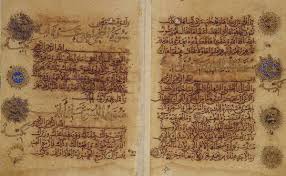 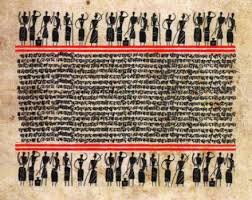 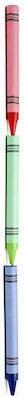 নকশি কাঁথা
বই
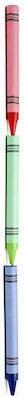 এ সব গুলো
বস্তুগত বা দৃশ্যমান উপকরন
[Speaker Notes: ছবিগুলো দেখিয়ে প্রশ্ন ও উত্তরের মাধ্যমে সংস্কৃতির উপাদানের ব্যখ্যা করা যেতে পারে ও সব উপাদান মিলিয়ে সিধান্তে আসা যেতে পারে যে এগুলো সংস্কৃতির বস্তুগত বা দৃশ্যমান উপকরন]
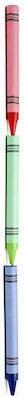 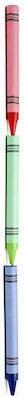 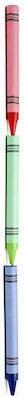 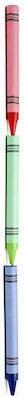 [Speaker Notes: বস্তুগত বা দৃশ্যমান উপকরনকে আরো সহজভাবে শিক্ষার্থীদের মাঝে উপস্থাপন করা যেতে পারে।]
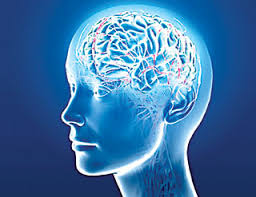 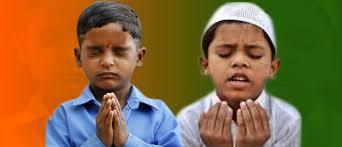 মনোভাব ও দৃষ্টিভঙ্গি
জ্ঞান
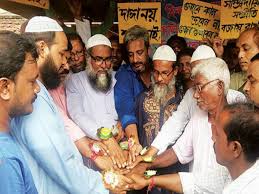 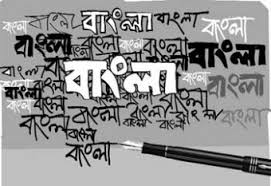 ভাষা
ধর্মীয় বিশ্বাস ও নীতিবোধ
[Speaker Notes: ছবিগুলো দেখিয়ে প্রশ্ন ও উত্তরের মাধ্যমে সংস্কৃতির আরো একটি উপাদানের ব্যখ্যা করা যেতে পারে]
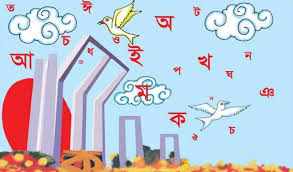 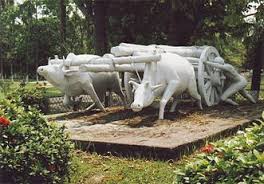 বর্ণমালা
শিল্পকলা
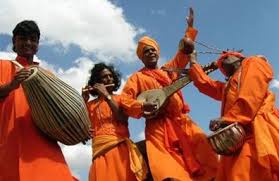 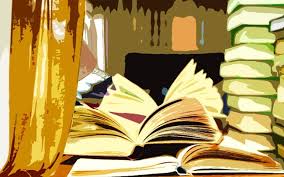 সাহিত্য
এ সব গুলো
সংগীত
অবস্তুগত বা অদৃশ্যমান উপকরন
[Speaker Notes: ছবিগুলো দেখিয়ে প্রশ্ন ও উত্তরের মাধ্যমে সংস্কৃতির উপাদানের ব্যখ্যা করা যেতে পারে ও সব উপাদান মিলিয়ে সিধান্তে আসা যেতে পারে যে এগলো সংস্কৃতির অবস্তুগত বা অদৃশ্যমান উপকরন।]
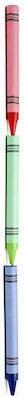 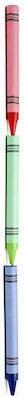 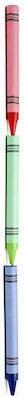 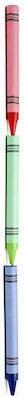 [Speaker Notes: অবস্তুগত বা অদৃশ্যমান উপকরনকে আরো সহজভাবে শিক্ষার্থীদের মাঝে এর মাধ্যমে উপস্থাপন করা যেতে পারে।]
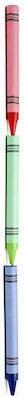 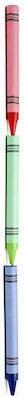 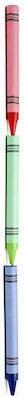 দলীয় কাজ
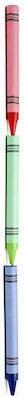 বাংলাদেশের সংস্কৃতির বস্তুগত ও অবস্তুগত উপাদানের তালিকা তৈরি কর।
[Speaker Notes: শ্রেণিতে প্রয়োজনীয় সংখ্যক দল গঠন করে দলনেতা কর্তৃক উপস্থাপন করে বোর্ডে লেখানো যেতে পারে-]
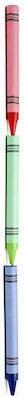 তোমার উত্তরটি সঠিক
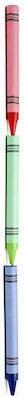 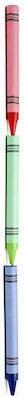 মূল্যায়ন
১। মানুষের জীবন যাপনের মধ্য দিয়ে কোনটির প্রকাশ ঘটে?
(খ) ইতিহাস
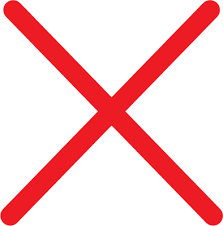 (ক) মূল্যবোধ
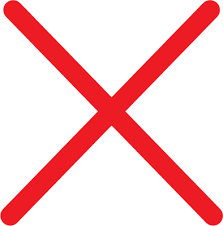 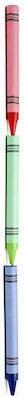 (ঘ) সংস্কৃতি
(গ) সভ্যতা
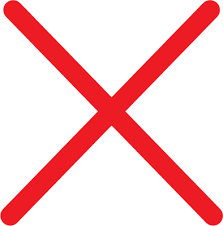 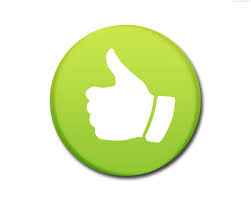 ২। সংস্কৃতির গুরুত্বপূর্ণ বিষয় হচ্ছে -
(ক) বই
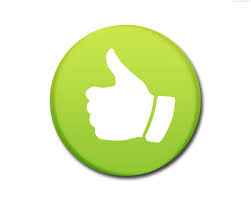 (খ) ধর্ম
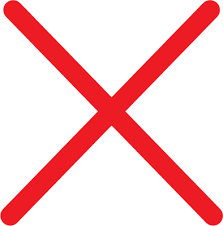 (গ) মূল্যবোধ
(ঘ) সততা
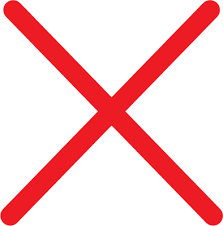 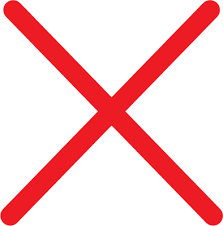 সঠিক উত্তরে ক্লিক কর
[Speaker Notes: শিক্ষার্থীদের সঠিক উত্তরে ক্লিক করার মাধ্যমে সরাসরি অংশগ্রহন করানো যেতে পারে]
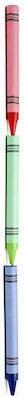 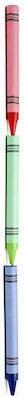 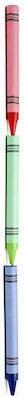 মূল্যায়ন
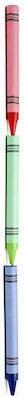 সংস্কৃতি বলতে কী বোঝায়?
বাঙালি সংস্কৃতির প্রধান বৈশিষ্ট্য কী?
[Speaker Notes: প্রশ্ন-উত্তর বা লেখার মাধ্যমে মূল্যায়ন করা যেতে পারে-]
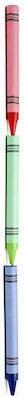 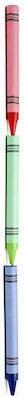 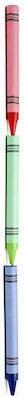 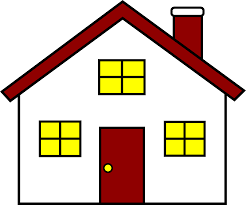 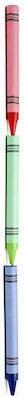 বাড়ির কাজ
বাংলাদেশের সংস্কৃতি রক্ষায় সংস্কৃতির কোন কোন উপাদান বেশী ভূমিকা রাখে ব্যাখ্যা কর।
[Speaker Notes: বাড়ির কাজ হিসেবে দেয়া বিষয়টি বিশ্লেষণ করে শিক্ষার্থীদের স্পস্ট ধারণা দেয়া যেতে পারে- যা শিক্ষার্থীদের সঠিক উত্তর লিখতে সহায়তা করবে।]
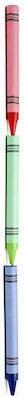 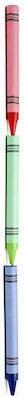 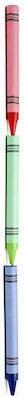 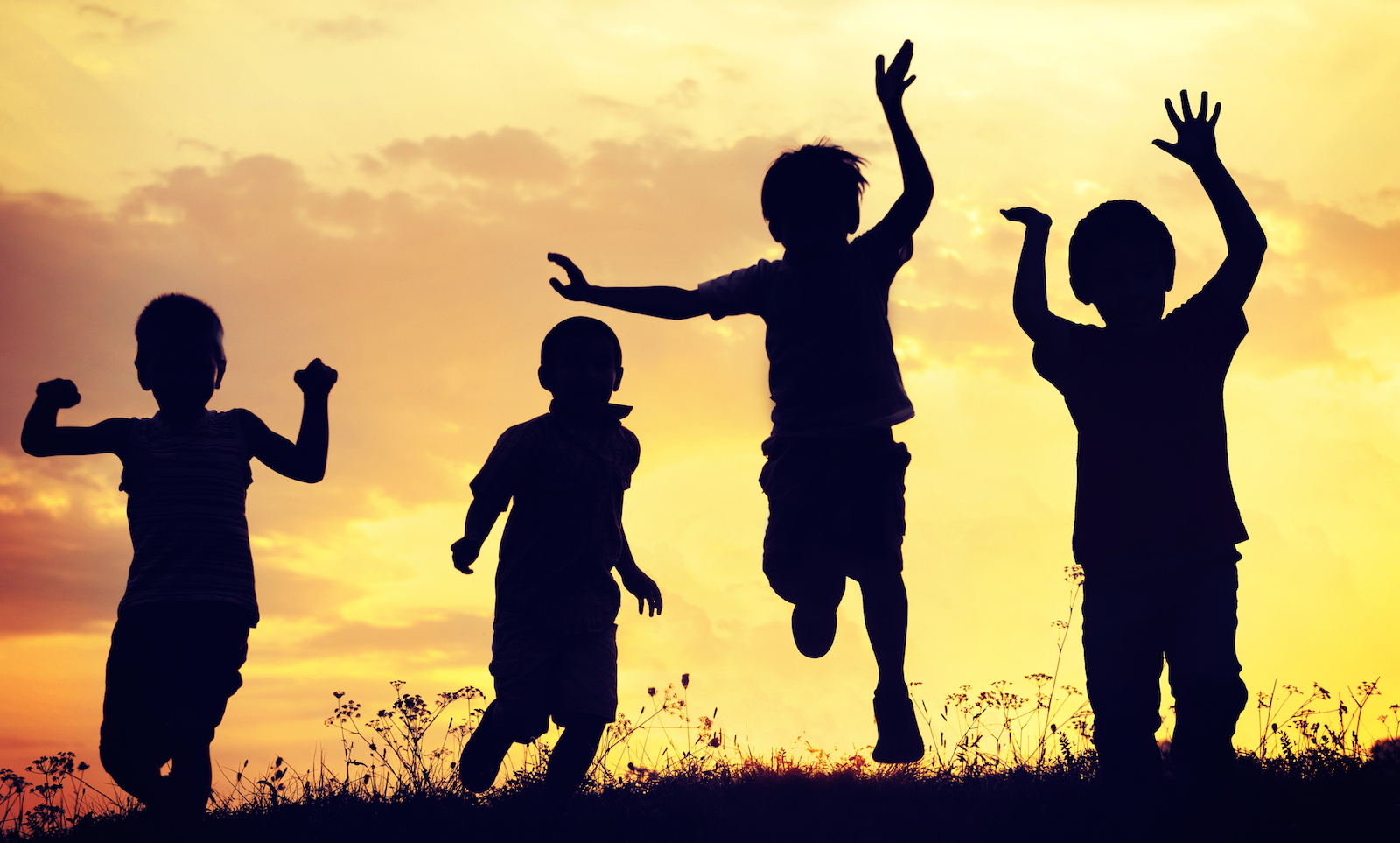 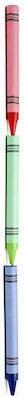 ধন্যবাদ সকল শিক্ষার্থী